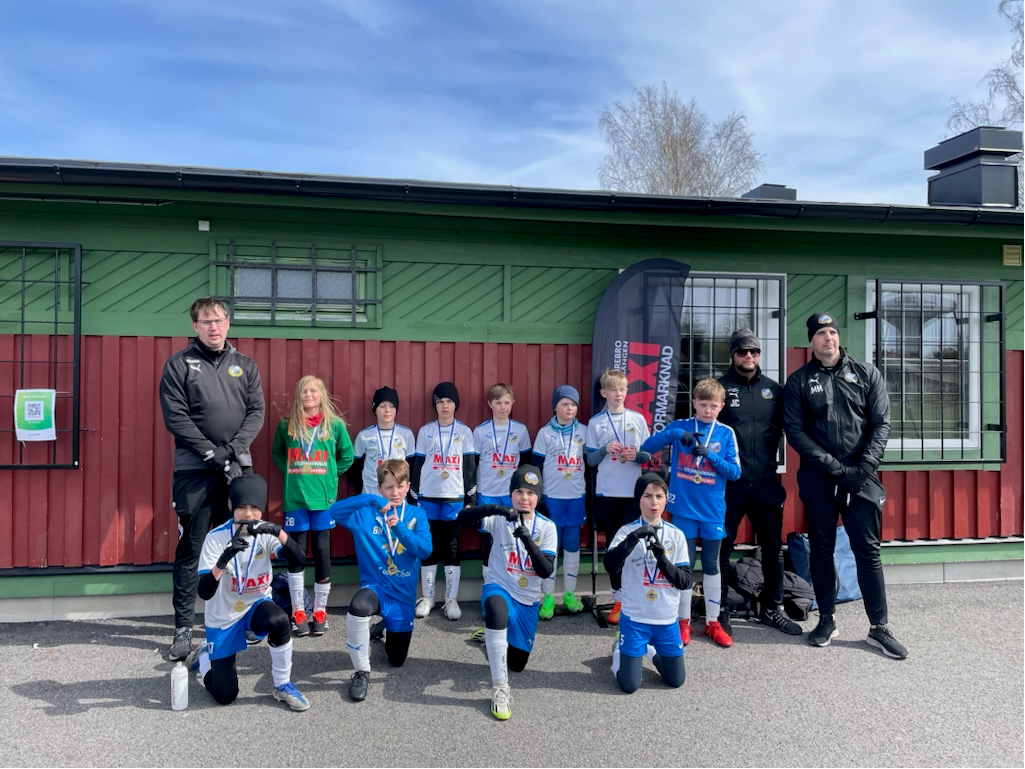 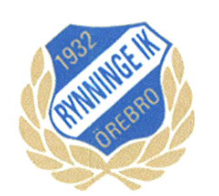 VÄLKOMMEN PÅ FÖRÄLDRAMÖTE FÖR RYNNINGE P13
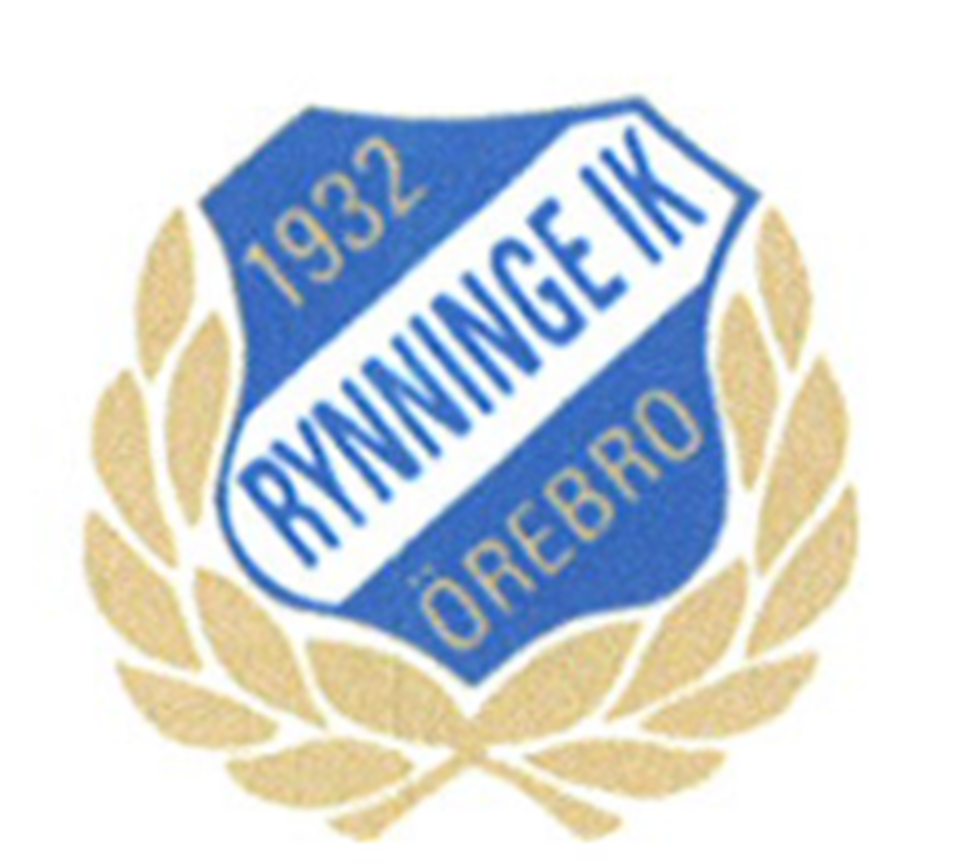 INFO OM LAGET
Kort om laget 25 spelare, 5 ledare. (-2 +1 inför säsongen) 
Regler på match och träning
Förväntningar och förberedelser 
Målvakt + övriga positioner.
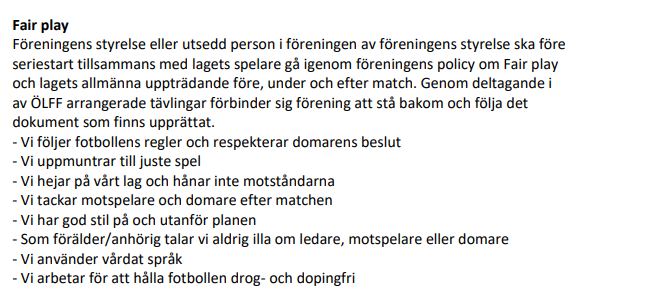 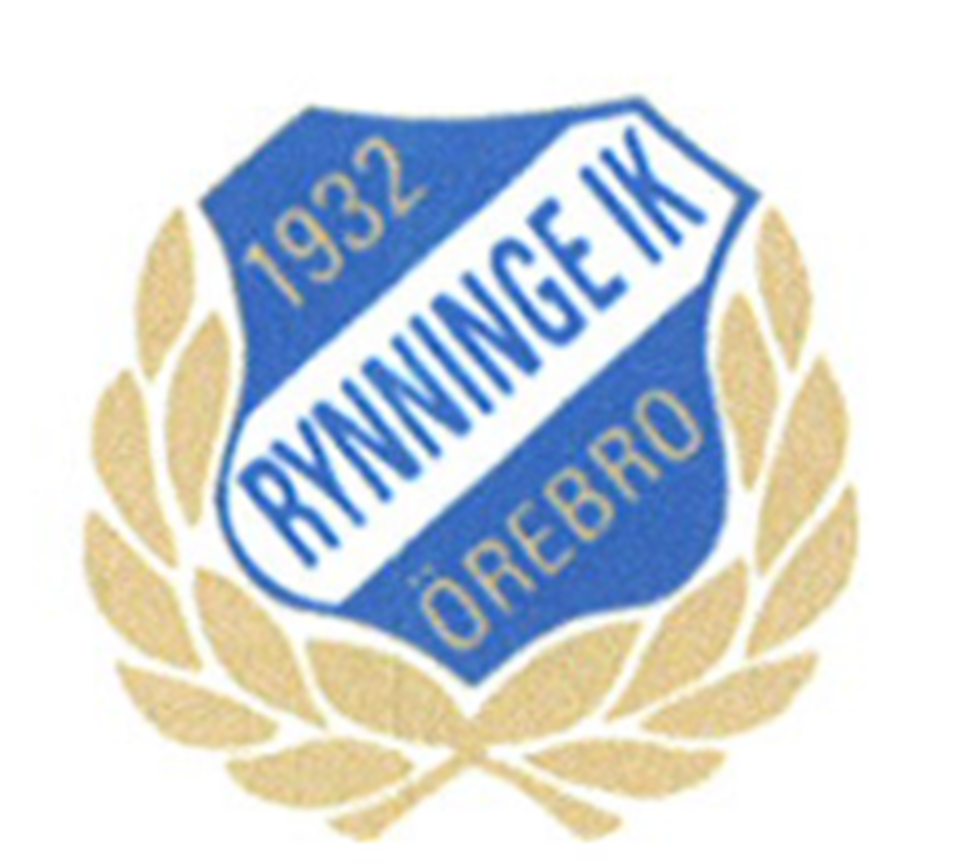 INFO OM LAGET (FORTS)
Träningstider april
tisdagar & söndagar
Träningstider maj- (naturgräs) Premiär prel 6 maj
Önskat tisdagar senare än kl. 17 + fredagar start ca16.30+söndagar em

Under säsong: 3 träningar + match (söndagar kan utgå om det krockar)

Vid närvaro på träning, match 100 % engagemang. Vi behöver annars info. Skador osv.
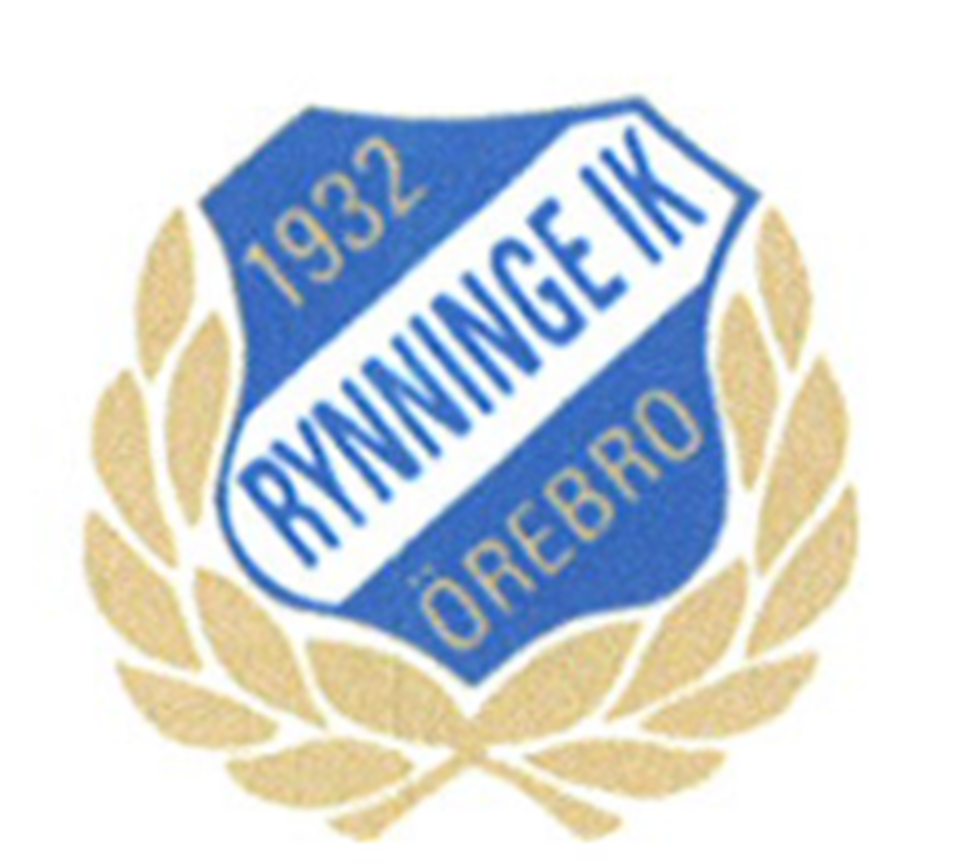 GRUPPINDELNING VÅREN
3 lag anmälda
Nivåindelningen
Ca 10/lag, 30 spelare/vecka
Resultat rapporteras
Tider kommer, önskat hemmamatcher. Spelare kan själva inte välja dagar. 
Träningsnärvaro som vanligt viktig.
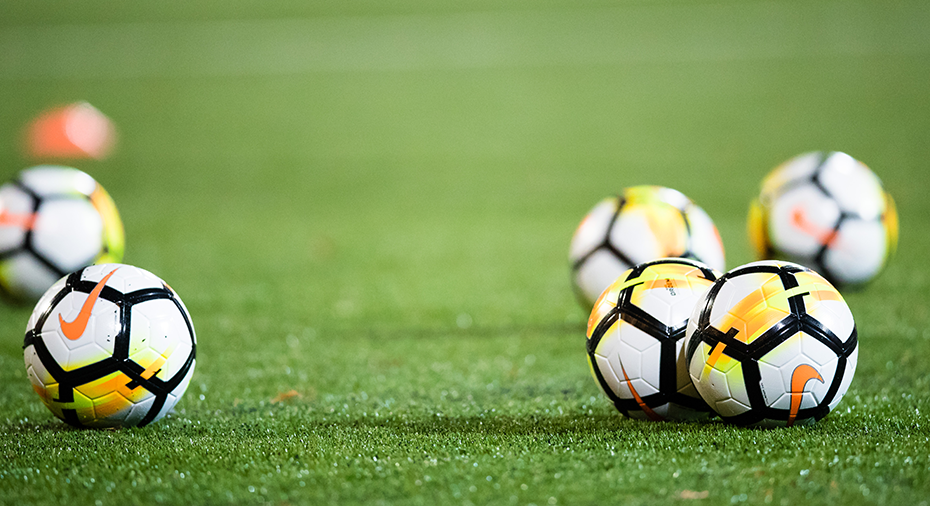 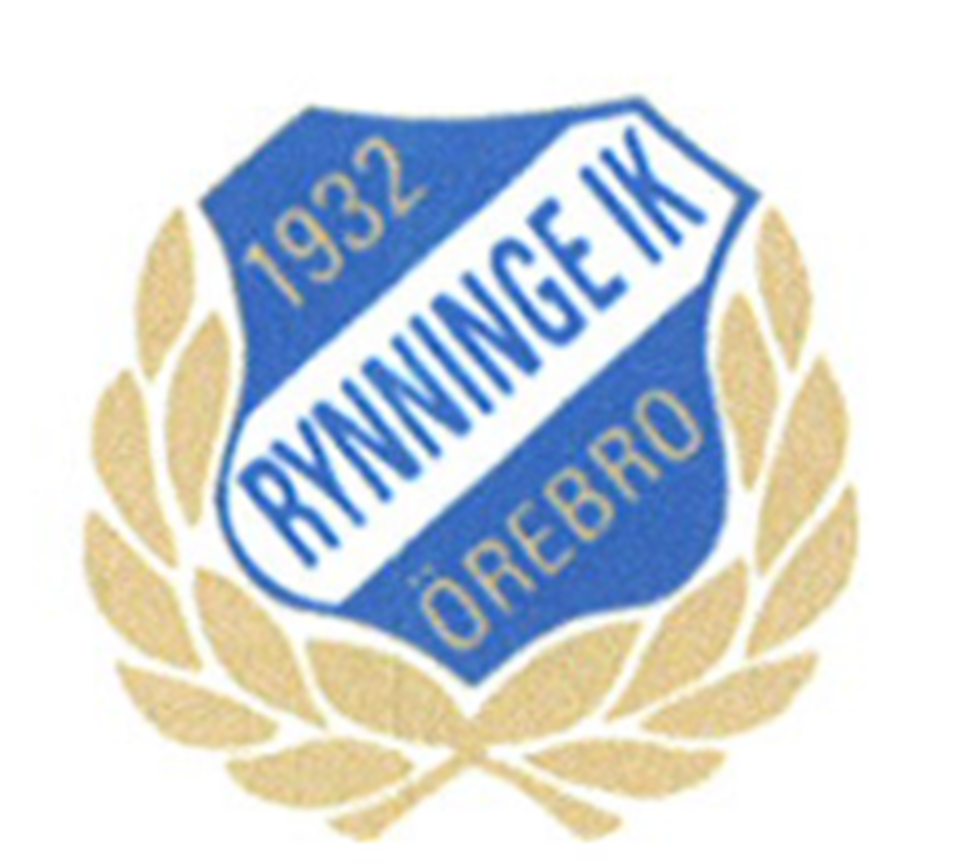 VÅREN
Bollkallar 28/4 & 25/8, frivilliga? 6-8 st + 2 föräldrar

Årets viktigaste match P13 vs föräldrarna samt grill, juni?

Söndag
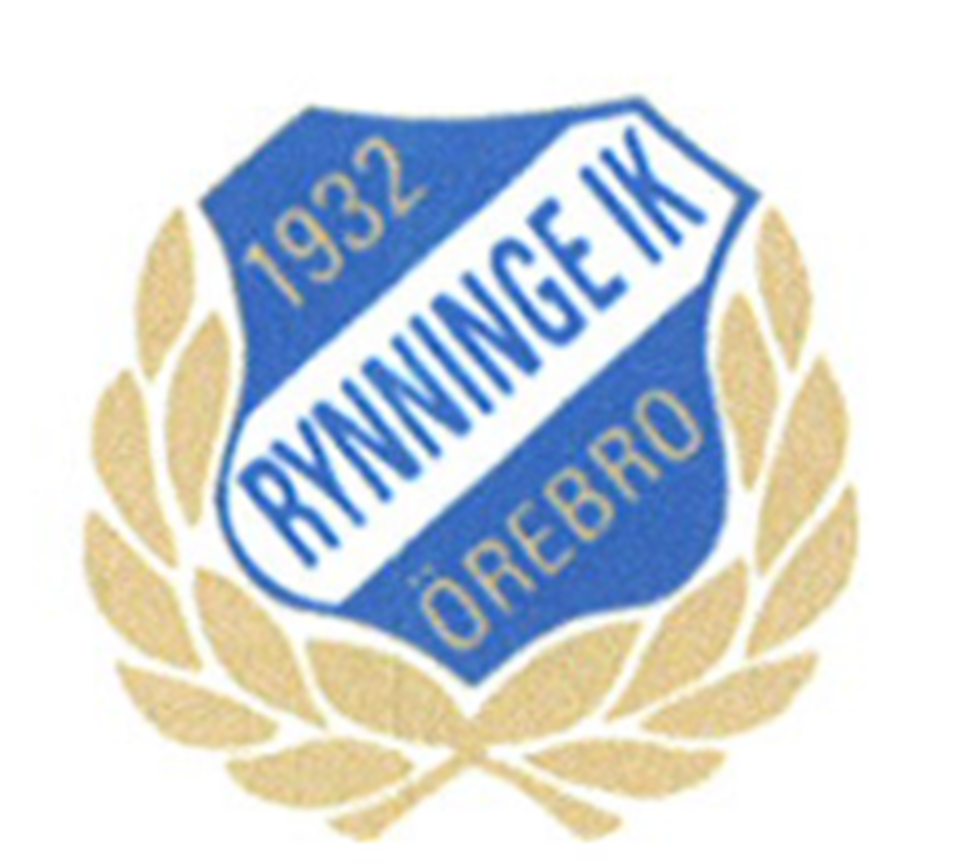 CUPER
Lilla Lithellscupen
Maj 
2 lag anmälda

Örebrocupen
Juni (fredag-söndag) 
2 lag anmälda


Eventuellt fler…
Hur betala dessa fortsättningsvis?
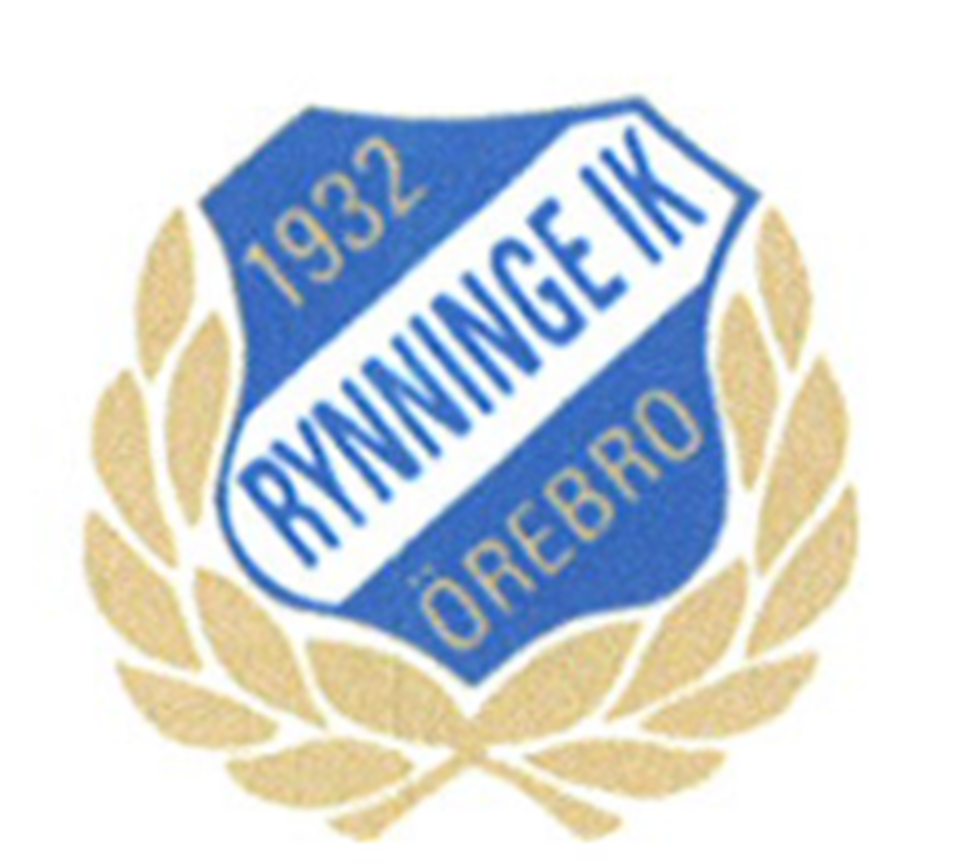 LAGKASSAN
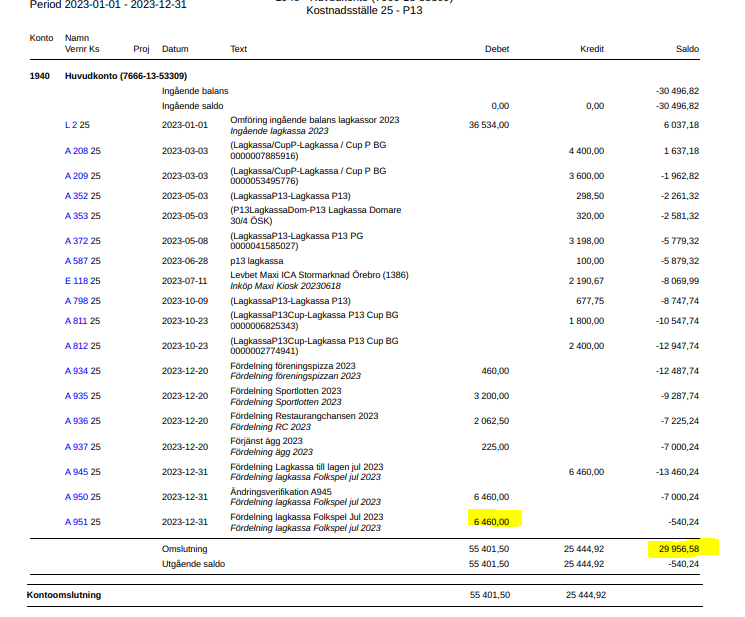 Saldo per 31/12 2023 var 29 957 kr 

Bingolotter är viktigt för kassan.

Under 2024 har vi gjort av med ca10 tkr hittills. Ej bokfört ännu. Avser cuper. 

Saldo per idag ca 20 tkr.
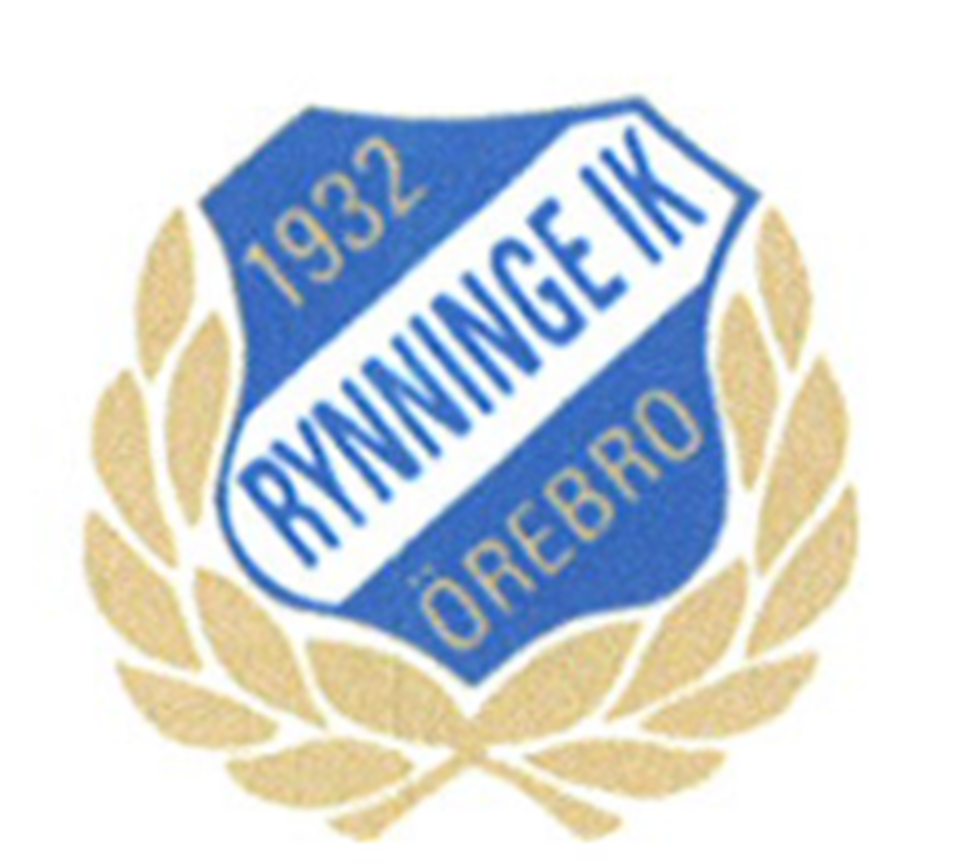 ÖVRIGT
Matchställ (tröja) kvitteras ut. Används ej privat eller på träning. 
Träningskläder www.enenda.se/seklubbshop  välj Rynninge IK. 
   Blå shorts, vita strumpor. 
Frågor/övriga punkter?
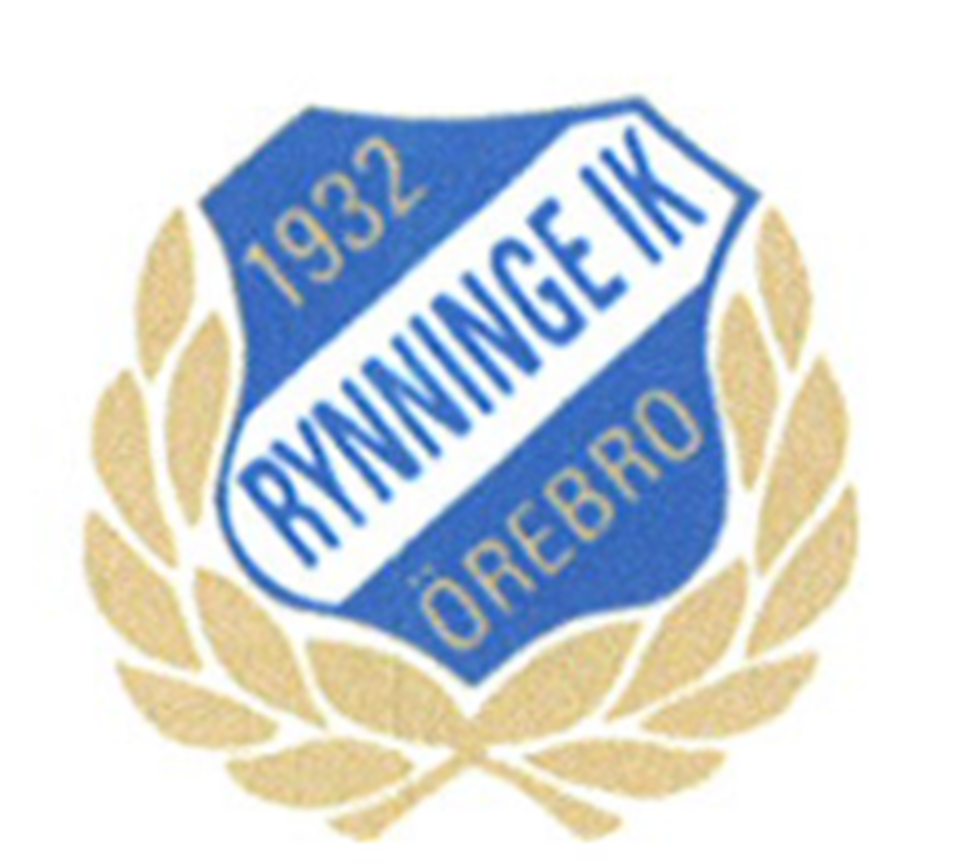 TACK FRÅN OSS!
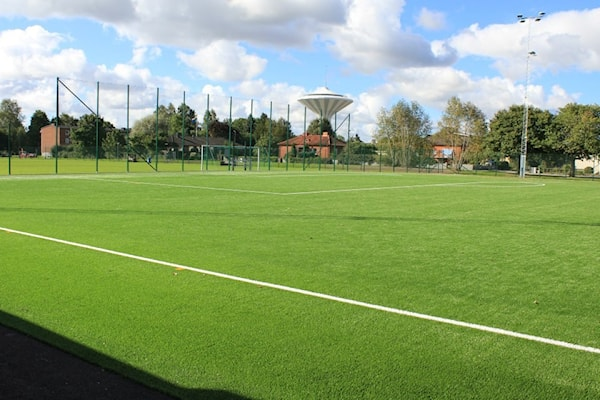